Zimske olimpijske igre
25.2.2014
Zimske olimpijske igre
1
22. Zimske olimpijske igre - Sochi 2014. će se održavati od 7. veljače do 23. veljače 2014. u Sočiju, u Rusiji.
Ovo će biti prve Zimske olimpijske igre organizirane u Rusiji, jer je Moskva kao dio SSSR-a, 1980. bila domaćin ljetnih olimpijski igara.
25.2.2014
Zimske olimpijske igre
2
Zastupljeni sportovi
25.2.2014
Zimske olimpijske igre
3
Alpsko skijanje
Alpsko skijanje je vrlo raširen način skijanja na planinskim padinama prekrivenim snijegom. Ime je dobilo po Alpama.
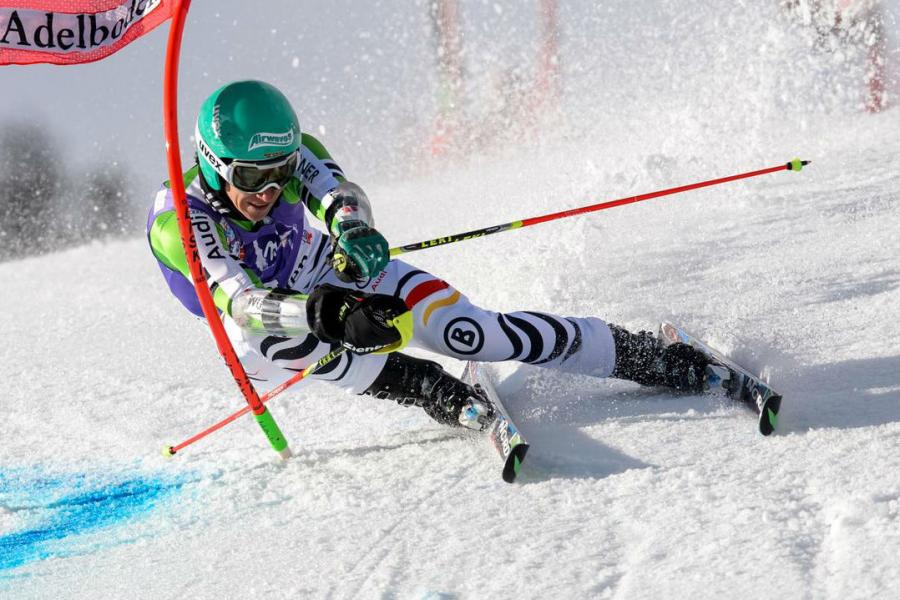 25.2.2014
Zimske olimpijske igre
4
Biatlon
Biatlon je sportska disciplina nastala kao kombinacija skijaškog trčanja i streljaštva (pucanja iz puške).
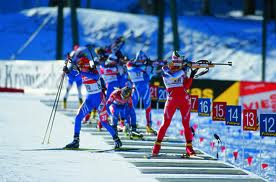 25.2.2014
Zimske olimpijske igre
5
Bob
Bob je zimski sport u kojem se natjecatelji pokušavaju u što kraćem vremenu spustiti po dogovorenoj zaleđenoj stazi u specijalnim aerodinamičnim sanjkama, koje se također nazivaju bob.
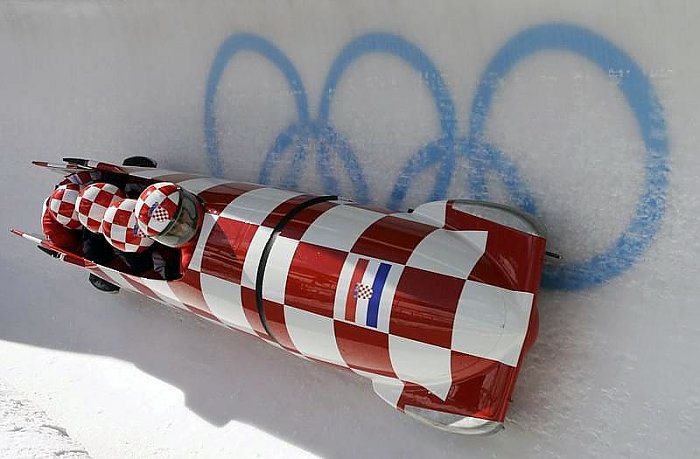 25.2.2014
Zimske olimpijske igre
6
Skijaško trčanje
Skijaško trčanje je popularna disciplina nordijskog skijanja. 
Radi o tehnici skijanja koja se koristi uglavnom na ravnijim površinama prekrivenim snijegom.
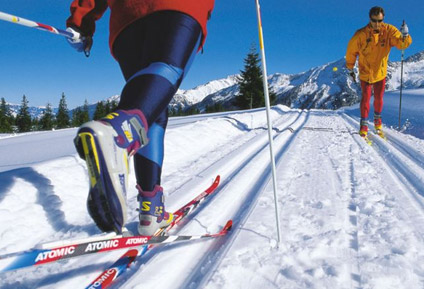 25.2.2014
7
Zimske olimpijske igre
Curling
Curling se sastoji od dvije četveročlane momčadi koje nastoje uz pomoć četki ili metli smjestiti po osam stonera što bliže središtu kuće označene krugovima na ledenoj površini.
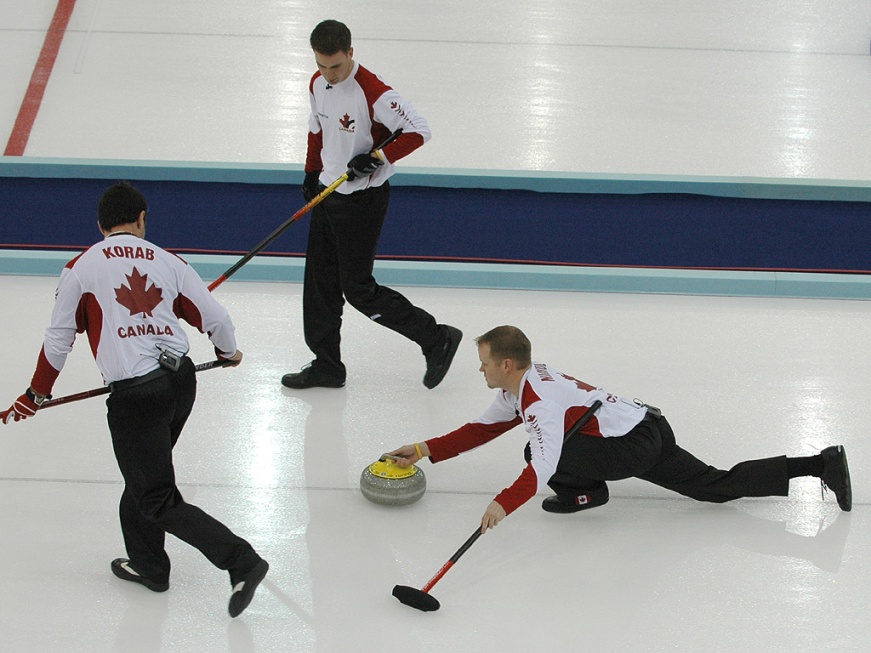 25.2.2014
Zimske olimpijske igre
8
Umjetničko klizanje
Umjetničko klizanje je sport u kojem natjecatelj ili više njih mora kližući na ledu izvesti okrete, skokove i druge elemente demonstrirajući spretnost i eleganciju, često uz pratnju glazbe.
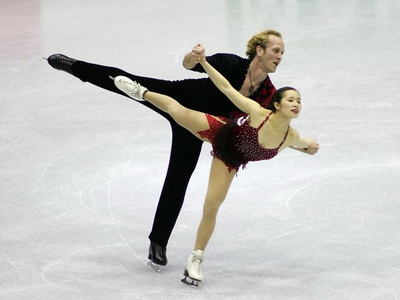 25.2.2014
Zimske olimpijske igre
9
Slobodno skijanje
Freestyle skijanje ili skijanje slobodnim stilom skup je slobodnih stilova "ekstremno" orijentiranih na skokove, vožnje po raznim preprekama itd. 
Cilj freestyle skijaša (najčešće) nije brzina, nego vizualni dojam, kvaliteta izvedbe, raznolikost izvedenih "trikova" i njihova povezanost te ukomponiranost svih segmenata.
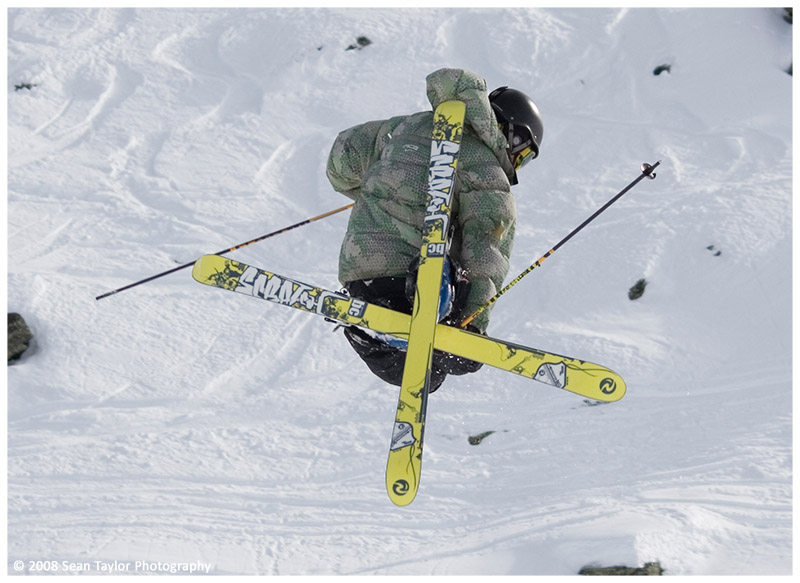 25.2.2014
Zimske olimpijske igre
10
Hokej na ledu
Hokej je ekipni šport koji se igra na umjetnim ili prirodnim ledenim površinama,a cilj igre je pogodit gol pločicom protivničkoj momčadi
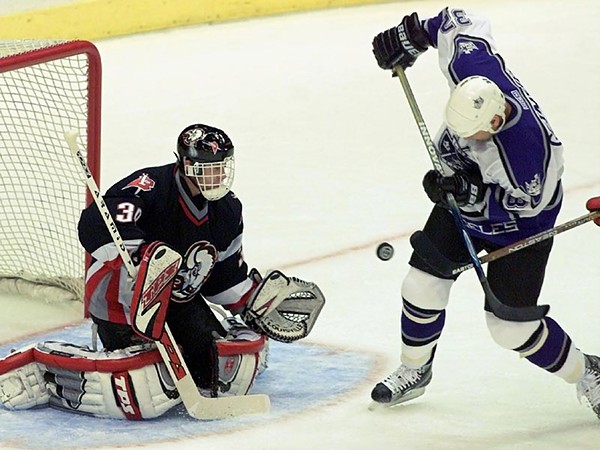 25.2.2014
Zimske olimpijske igre
11
Sanjkanje
Sanjkanje je način prelaženja strmih zaleđenih ili zasniježih površina korištenjem sanjki u svrhu rekreacije ili zabave.
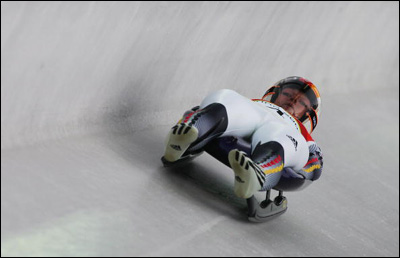 25.2.2014
Zimske olimpijske igre
12
Nordijska kombinacija
Nordijska kombinacija je sport na snijegu koji uključuje dvije discipline: skijaško trčanje i skijaške skokove.
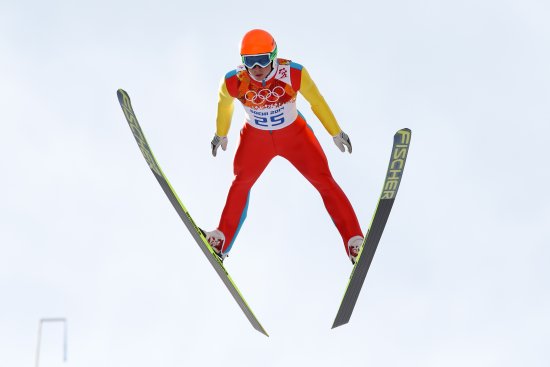 25.2.2014
Zimske olimpijske igre
13
Brzo klizanje na kratkim stazama
Brzo klizanje na kratkim stazama je jedna varijanta brzog klizanja kod kojeg se klizači na ledu natječu na kružnoj stazi duljine 111,12 metara.
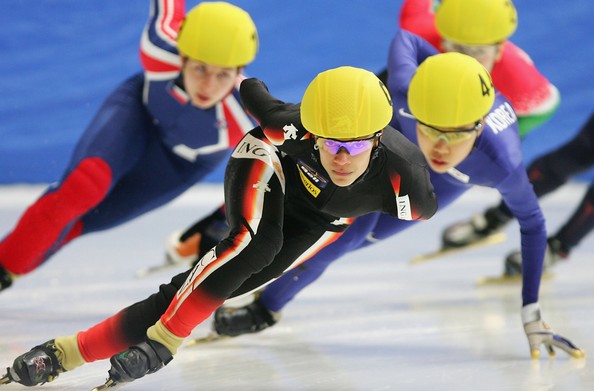 25.2.2014
Zimske olimpijske igre
14
Skeleton
Skeleton je zimski sport u kojem je cilj prijeći zadanu zaleđenu stazu na propisanim sanjkama u što kraćem vremenu.
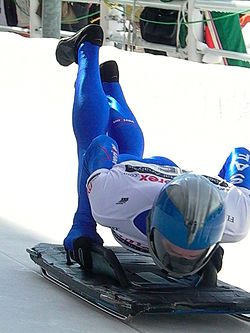 25.2.2014
Zimske olimpijske igre
15
Skijaški skokovi
Skijaški skokovi su sport u kojem se skijaš spušta niz posebno konstruiranu rampu (skakaonicu) te nakon odraza pokušava 'preletjeti' što veću udaljenost.
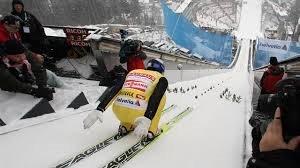 25.2.2014
Zimske olimpijske igre
16
Snowboard
Snowboard ili daskanje na snijegu je zimski šport u kojem snowboarderi pokušavaju izvoditi skup slobodnih stilova "ekstremno" orijentiranih na skokove, vožnje po raznim preprekama.
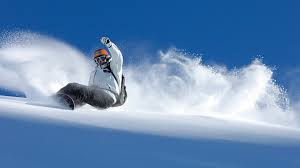 25.2.2014
Zimske olimpijske igre
17
Brzo klizanje
Brzo klizanje je sport u kojem je cilj u što kraćem vremenu prijeći zadanu udaljenost kližući na ledu.
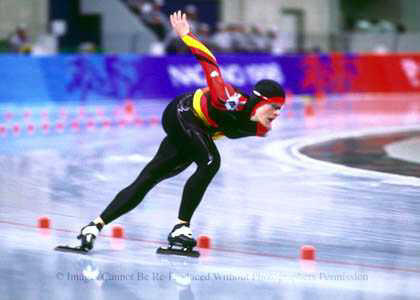 25.2.2014
Zimske olimpijske igre
18
Zemlje sudionice
Rekordnih 88 nacija nastupa na igrama, šest više nego u Vancouveru. 
Dominika, Malta, Paragvaj, Istočni Timor, Togo, Tonga i Zimbabve po prvi puta samostalno nastupaju na zimskim olimpijskim igrama.
25.2.2014
Zimske olimpijske igre
19
Poredak po medaljama
Prvih 3:
1.Rusija
2.Norveška
3.Kanada
Hrvatska je na olimpijskim igrama 25.
25.2.2014
Zimske olimpijske igre
20
Hrvatski olimpijci
Skijaško trčanje:Edi DadićVedrana Malec
Snowboard: Morena Makar -  half pipe
Alpsko skijanje:Sofija Novoselić Andrea KomšićIvica KostelićNatko Zrnčić - DimDalibor ŠamšalMatej VidovićFilip ZubčićSebastian Brigović
25.2.2014
Zimske olimpijske igre
21
Medalja u Sochiju
Alpsko skijanje muškarci superkombinacija:Ivica Kostelić,srebro
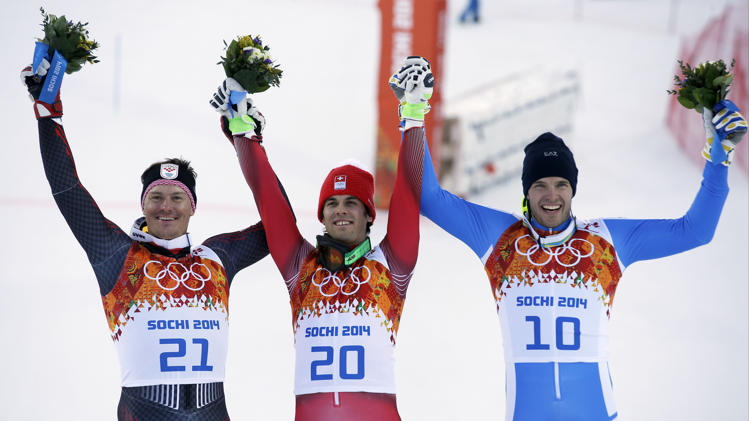 25.2.2014
Zimske olimpijske igre
22
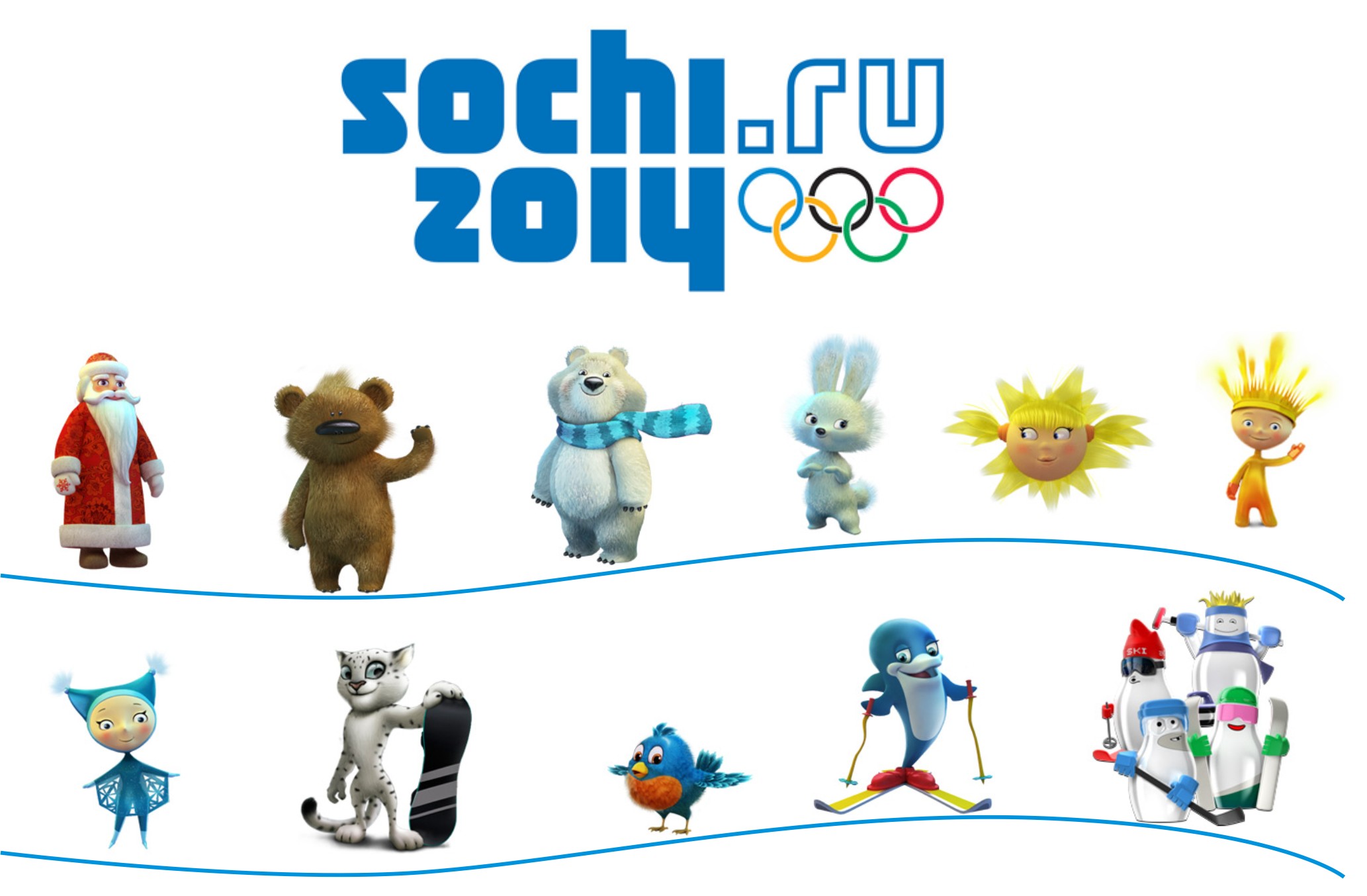 IZRADIO DINO GRBIĆ
25.2.2014
Zimske olimpijske igre
23